复习：
力的作用效果有哪些？

力的三要素是（       ）（       ）（       ）

力的单位？ 符号？1N大约有多大？

力的示意图——带箭头的线段
第六章  熟悉而陌生的力
第三节 弹力和弹簧测力计
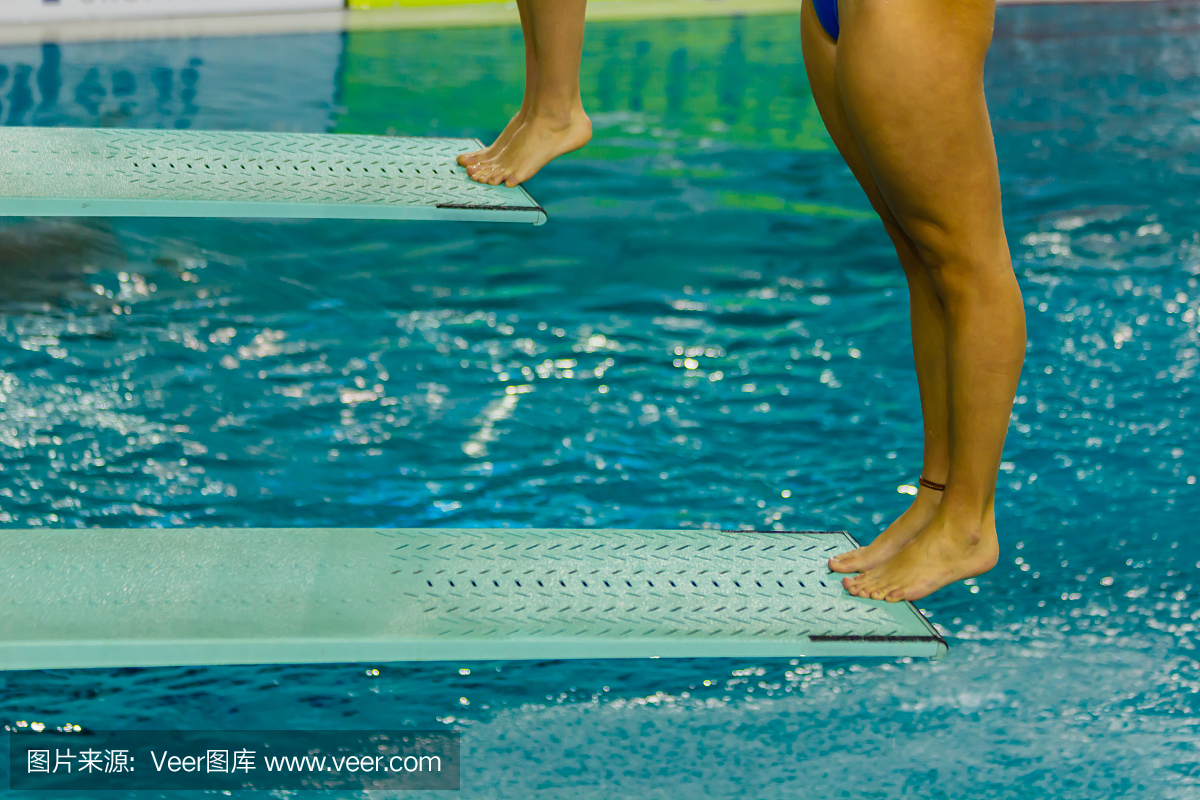 学习目标
⒈知道什么是弹力，弹力产生的条件。
⒉通过观察和实验了解弹簧测力计的结构，能正确使用弹簧测力计。
⒊通过弹簧测力计的使用，掌握弹簧测力计的使用方法
⒋知道形变越大，弹力越大。
一、形变
试一试，想一想
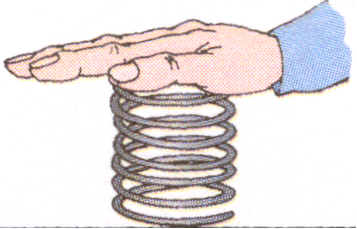 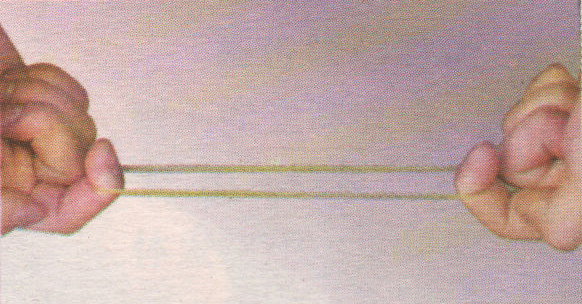 恢复到原来形状
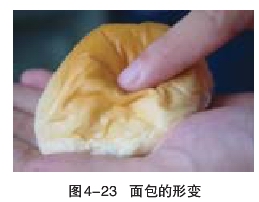 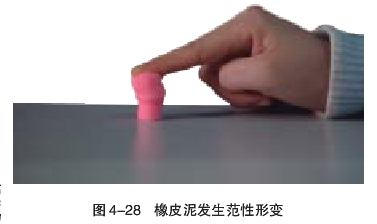 没有恢复到原来形状
用力分别压弹簧、拉橡皮筋、挤压橡皮泥、捏面团；松手后，物体的形变有什么不同吗？
一、形变
1．弹性：受力时发生形变，不受力时，又恢复到原来的形状的性质。
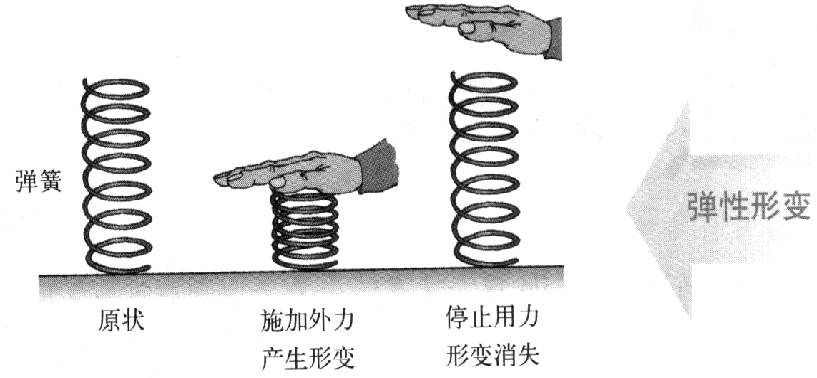 这种形变称弹性形变
2．塑性：形变后不能恢复到原来的形状的性质。
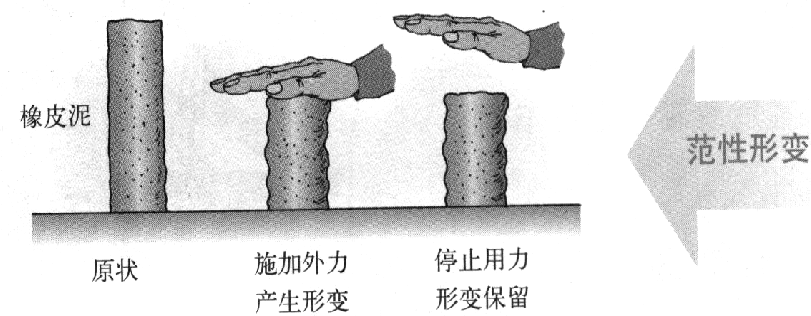 这种形变称塑性形变
想一想：
当拉伸（或压缩）弹簧时，你的手有什么感觉？
当挤压气球时，你的手有什么感觉？
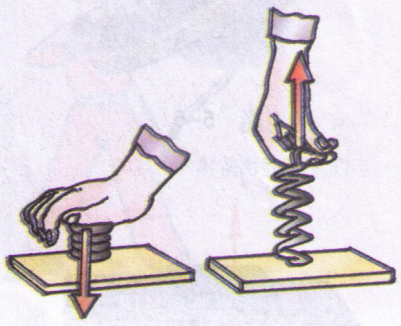 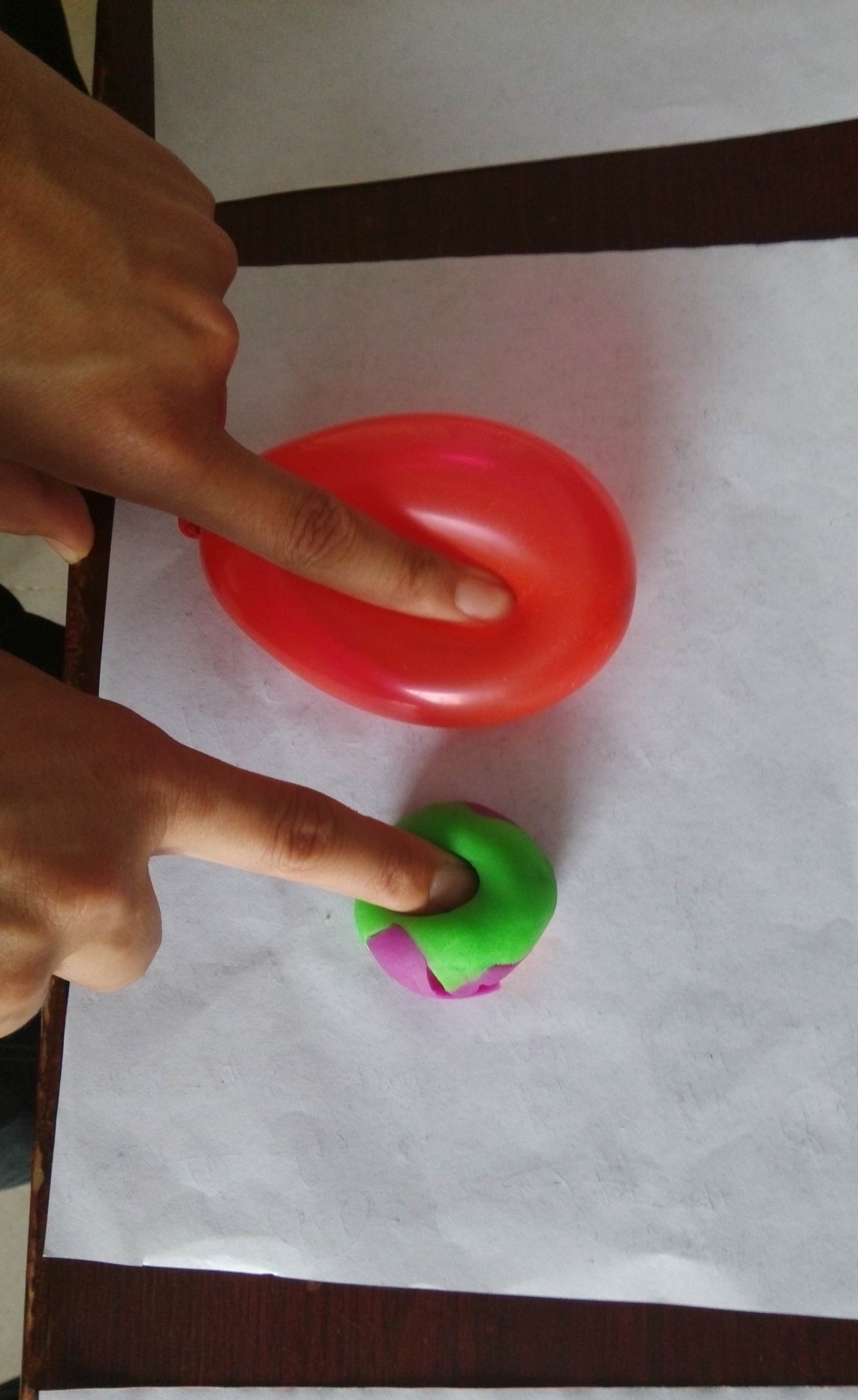 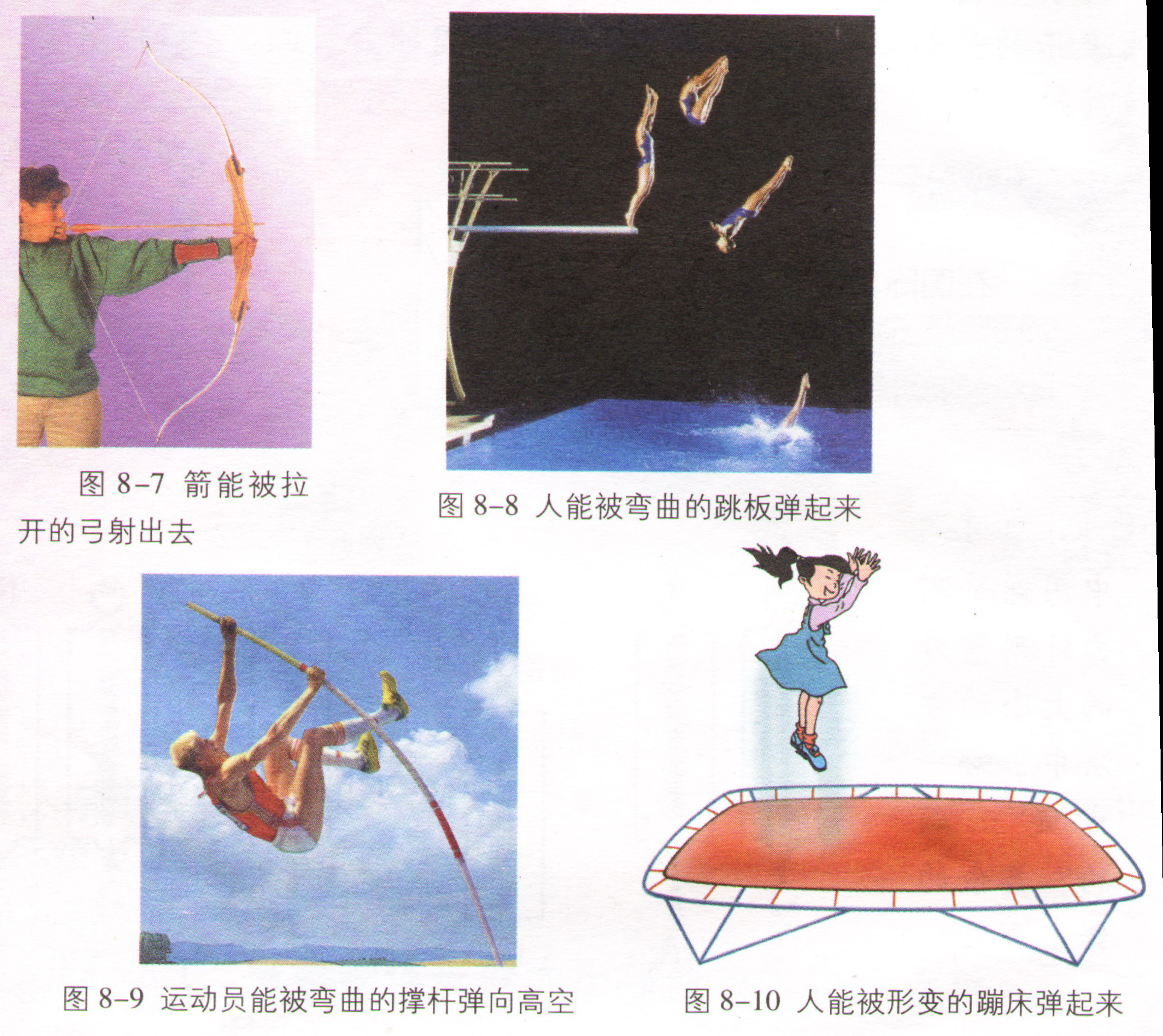 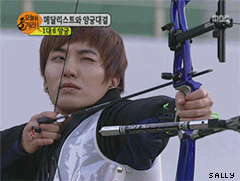 想一想：你还见过哪些物体能发生弹性形变？？
被人压弯的跳板
被拉弯的弓
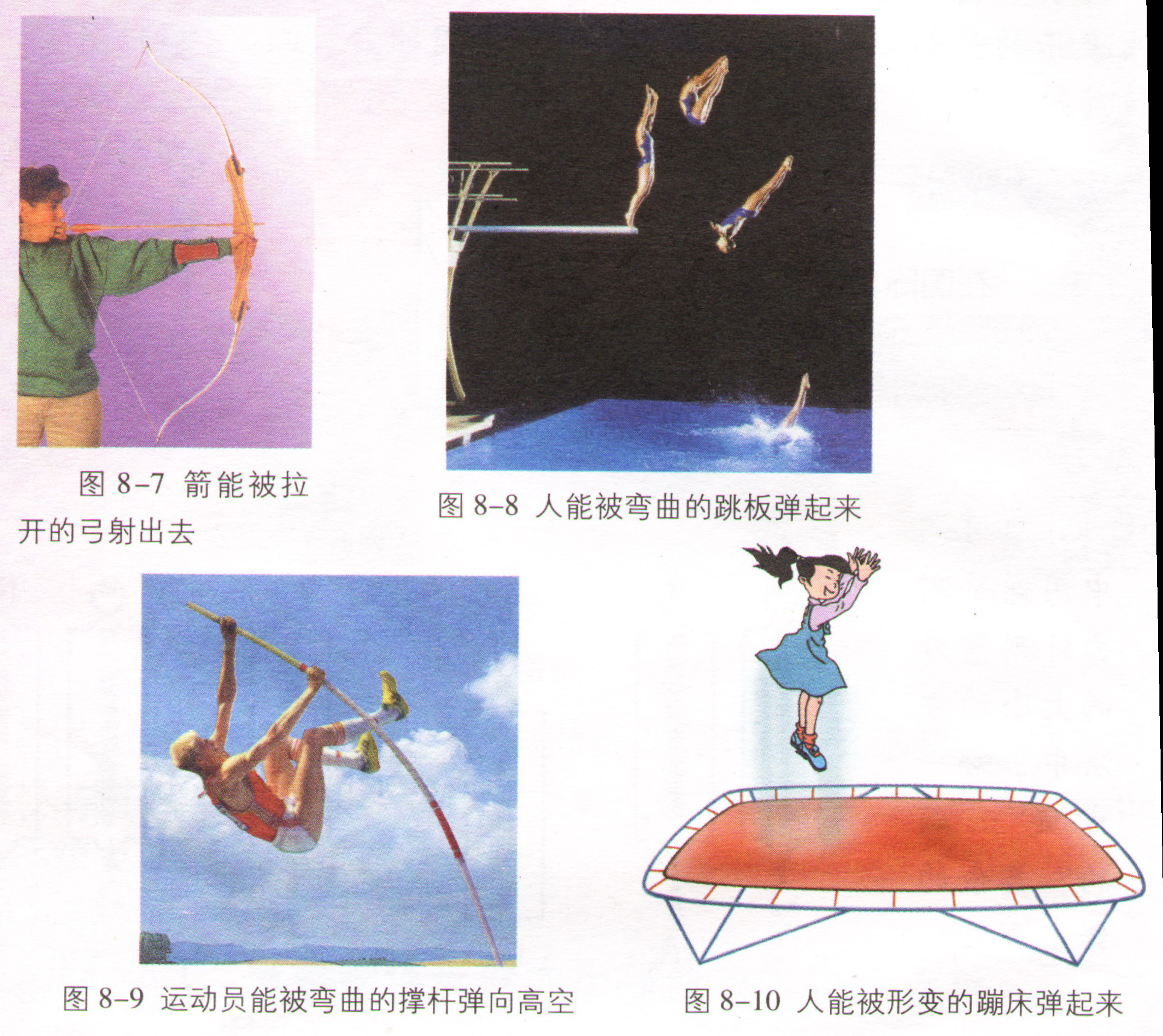 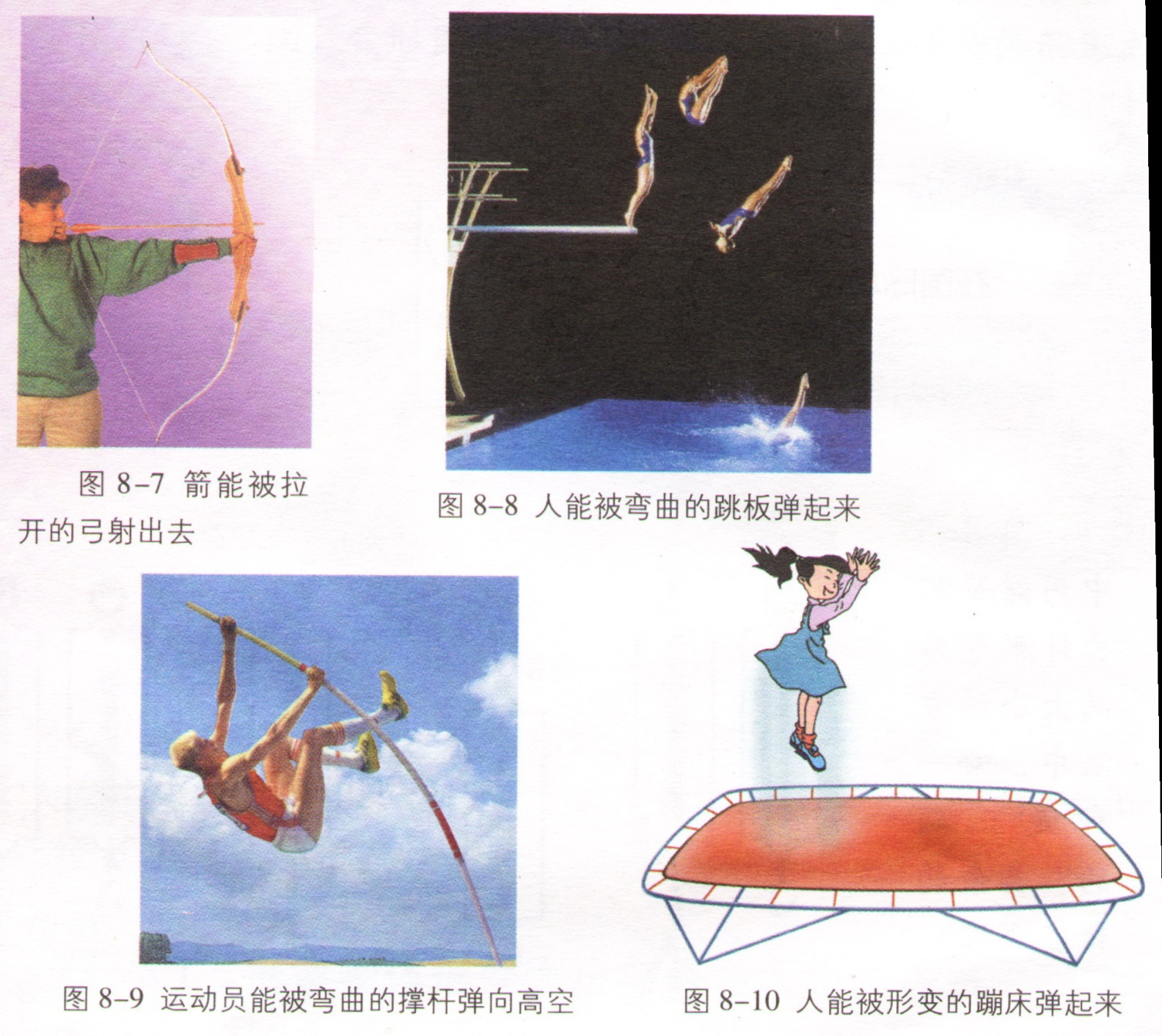 被人压变形的蹦床
被运动员弯曲的撑杆
弹力：
发生弹性形变的物体，由于要恢复原来的形状，对与它接触的物体发生力的作用，这种力叫做弹力。
弹力产生的两个条件
(1)物体相互接触;
(2)物体间由于相互挤压而产生弹性形变。
弹力的特点：
（1）大小：在弹性限度内，弹力的大小跟形变大小有关，同一物体形变越大弹力越大形变消失弹力随之消失。
（2）方向：总是与施力物体形变的方向相反。
（3）作用点：在接触面上。
弹力的种类：
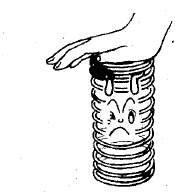 拉力、压力、支持力都属于弹力
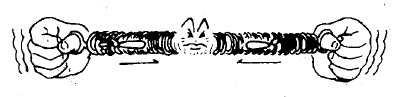 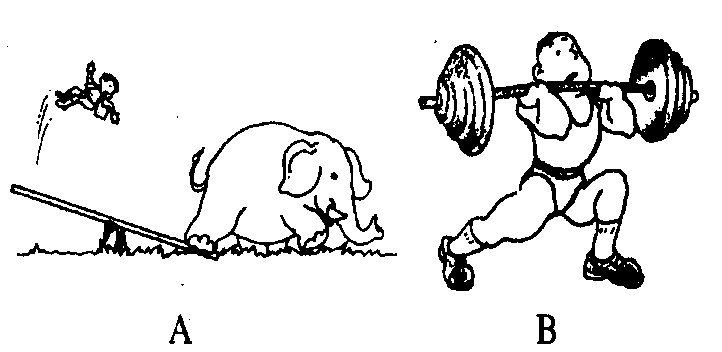 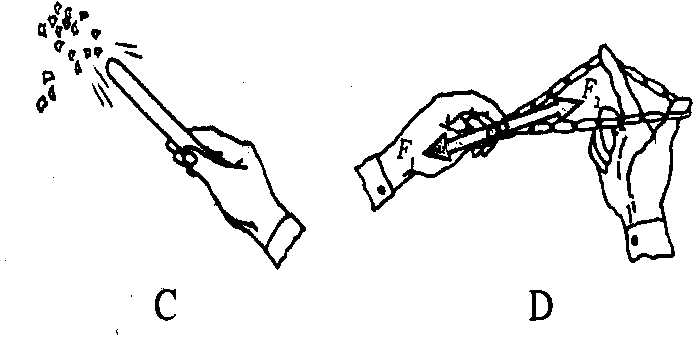 练习 ：
1、物体形状发生改变，叫做         。物体发生弹性形变而产生的力，这个力叫        ，拉力、压力、支持力都属于      。
   2、下图中，所表现的力不是弹力的是（     ）

  

       
   3、下列关于弹力说法正确的是（     ）
          A. 只要物体发生弹性形变，就能产生弹力
          B. 只要两物体接触就一定会产生弹力
          C. 只有弹簧才能产生弹力
形变
弹力
弹力
C
A
几种测力计：
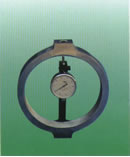 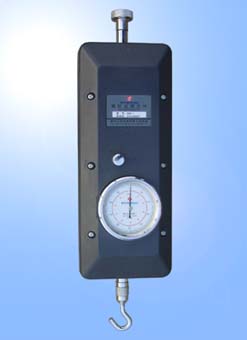 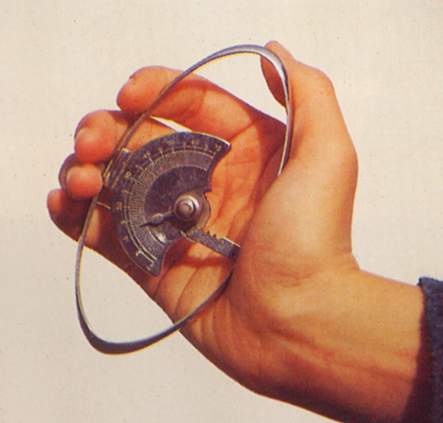 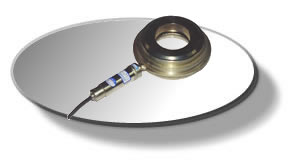 GMS型锚索测力计
测力环
SKN系列测力计
握力计
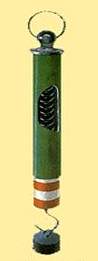 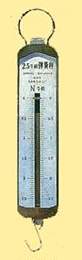 实验室用来测量力的工具---弹簧测力计.
阅读文本P109---弹簧测力计
活动
二、观察弹簧测力计
1、弹簧测力计的作用
2、弹簧测力计的构造
3、弹簧测力计的使用
4、弹簧测力计的原理
(1)弹簧测力计的原理
在弹性限度内，弹簧受到的拉力越大，弹簧的伸长就越长。
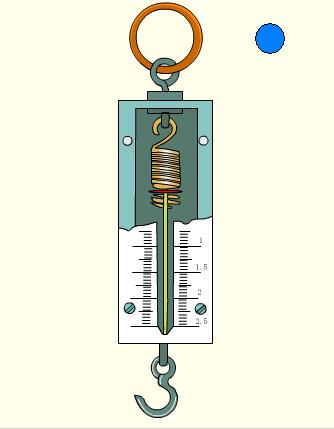 提环
（2)弹簧测力计构造：
弹簧
指针
刻度盘
挂钩
3、弹簧测力计的使用方法
“三看清”：看清测力计的量程、分度值以及指针是否对准零刻线，若不是，应调零。
(2)被测力的大小不能超出量程。
(3) 明确分度值：了解弹簧测力计的刻度。每一大格表示多少牛，每一小格表示多少牛。
(4)测量时，要使弹簧测力计受力方
    向沿弹簧的轴线方向一致。
(5)读数时，视线必须与刻度面垂直。
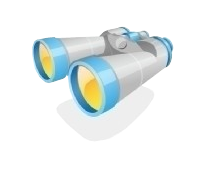 弹簧测力计的原理
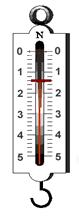 认清弹簧测力计的量程和分度值。
   不要超过弹簧测力计的量程。
右侧弹簧测力计的
量  程：              ；
分度值：              ；
测量值：              。
5 N
0.2 N
1.4 N
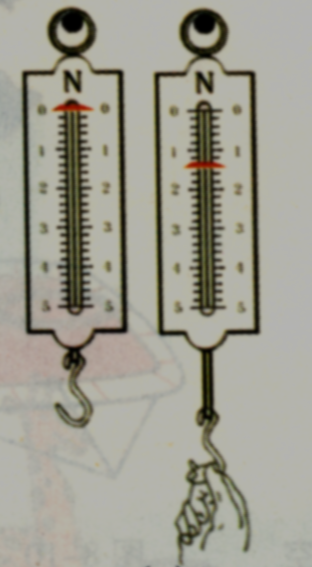 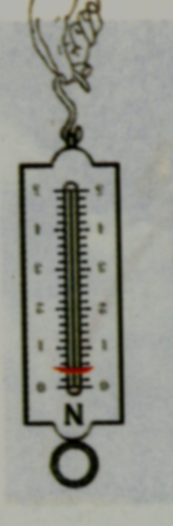 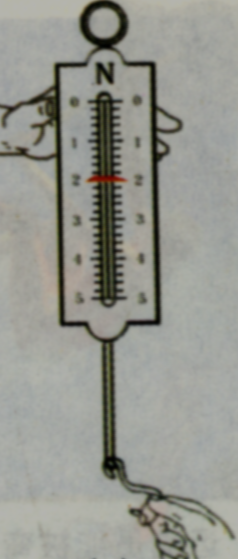 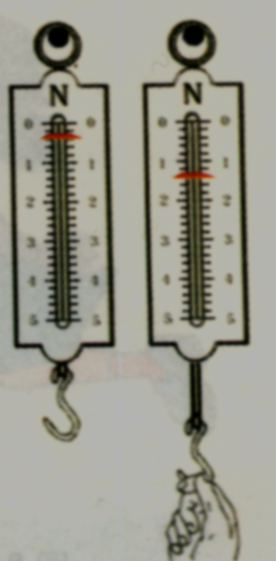 拉力方向与弹簧轴线不在一直线上
指针未指零就使用
弹簧测力计倒拉，指针未指零
弹簧测力计使用正确的是（   ）
A
C
A
B
D
动手实验：
1、用手拉弹簧测力计的挂钩，感受  1N、 3N、 5N的拉力有多大。
2、拉断一根头发时的力有多大？
在此实验中，为了保证准确测出头发拉断时的力，实验过程中应注意什么？
3、用两个弹簧测力计在水平方向上相互拉，拉力分别为多大。想想：为什么？
相等。力的作用是相互的
课堂小结
弹力和弹簧测力计
1.物体的形状和体积的改变叫做形变。
2.物体发生弹性形变而产生力，这个力叫弹力。
物体发生的弹性形变越大，产生的弹力也越大。
拉力、压力等都属于弹力。
3.在一定范围内，作用在物体上的外力越大，物体的形变就越大。
4. 力的测量工具：测力计。实验室常用弹簧测力计
5. 弹簧测力计：
（1）原理：在一定范围内，弹簧受到的拉力越大，弹簧的伸长就越长。（伸长与拉力成正比）
（2）正确使用弹簧测力计的方法。
弹力发生在直接接触并产生弹性形变的物体之间
随堂演练
1.（多选）下列说法中正确的是（         ）
A.弹力是由于物体发生弹性形变而产生的力
B.只有弹簧才能产生弹力
C.支持力、压力、拉力都属于弹力
D.坐在凳子上的人，受到的支持力是因为人的形变而产生的弹力
C
A
√
×
√
凳子
×
任何发生弹性形变的物体都会对与它相接触的物体产生弹力
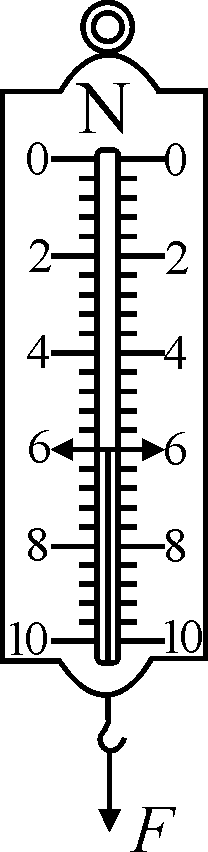 2.如图所示，弹簧测力计的量程是________，分度值是______，此时被测拉力的大小是______.
0~10N
0.4N
6N
3.如图所示，在弹簧测力计的两侧沿水平方向各加4N拉力并使其保持静止，此时弹簧测力计的示数为（      ）


A.0N		B.2N		C.4N		D.8N
C
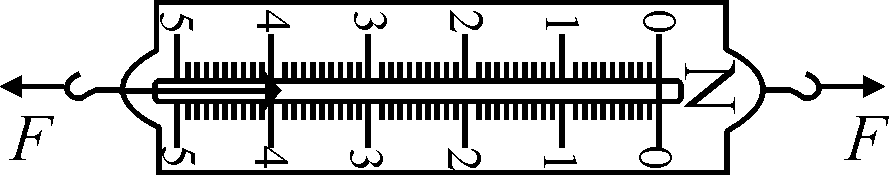 解析：如果不将外壳固定或者在外壳上加力，作用在挂钩上的力是不会使弹簧伸长的，所以外壳上的力对弹簧起固定作用，而不是对弹簧起拉伸作用；作用在挂钩上的力才是使弹簧伸长的力，弹簧测力计的示数是拉伸弹簧使弹簧发生形变的力的大小，而不是两端力的和，也不是两端力的差.
4.实验室中一个弹簧测力计因弹簧断裂而损坏.小红去掉断裂的一小段后，将剩余较长的一段弹簧重新安装好，并校准了零刻度.那么用这个修复的弹簧测力计测量时，测量值与原来测量值相比较，结果是（        ）
A.测量值比原来的大
B.测量值比原来的小
C.测量值与原来的一样大
D.以上三种情况都可能出现
B
解析：弹簧的伸长量与拉力成正比是针对同一根弹簧而言的，现在弹簧的原长缩短了，在拉力一定时，弹簧的伸长量也缩短了，指针移动的距离变小，而刻度盘刻度未变，相当于测量值变小.